Муниципальное автономное дошкольное образовательное учреждение центр развития ребенка – детский сад № 18 города Кропоткин муниципального образования Кавказский район
Развитие самостоятельности и инициативы
 через продуктивную деятельность детей младшего дошкольного возраста




                   Воспитатель Василенко Н.А.
2020 г.
Самостоятельность - работа, совершаемая собственными силами, без посторонних влияний, без чужой помощи.

Инициатива – первичный признак самостоятельности.
Задачи:
 развивать творчество и фантазию;
 совершенствовать навыки работы с различными изобразительными материалами;
содействовать развитию у детей самостоятельности, инициативы и творческих способностей;
 создавать благоприятную эмоциональную среду в группе.
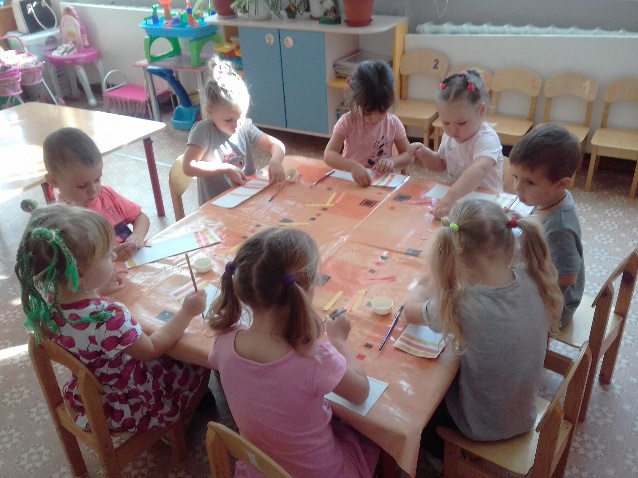 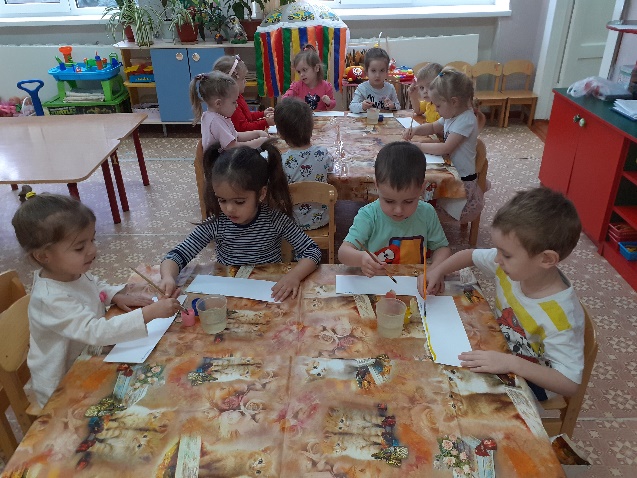 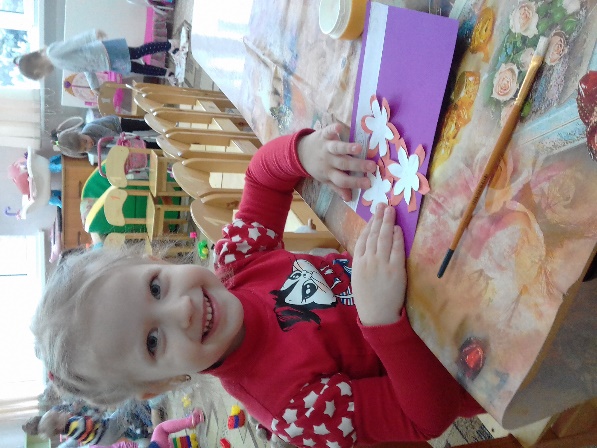 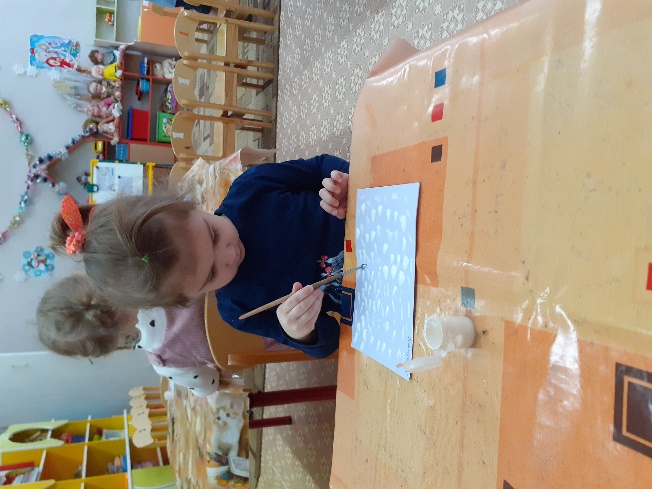 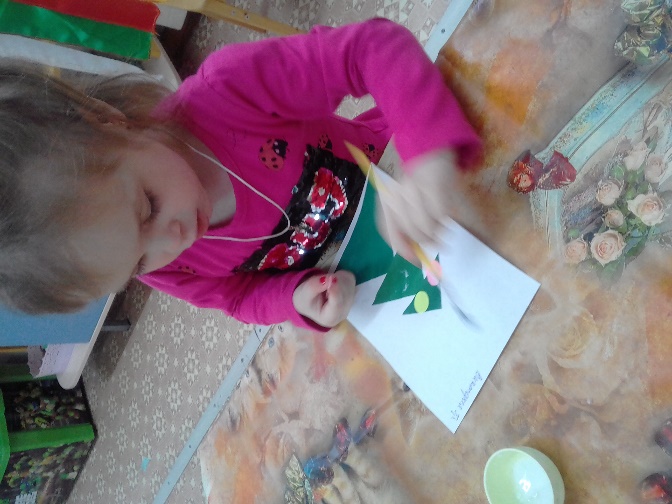 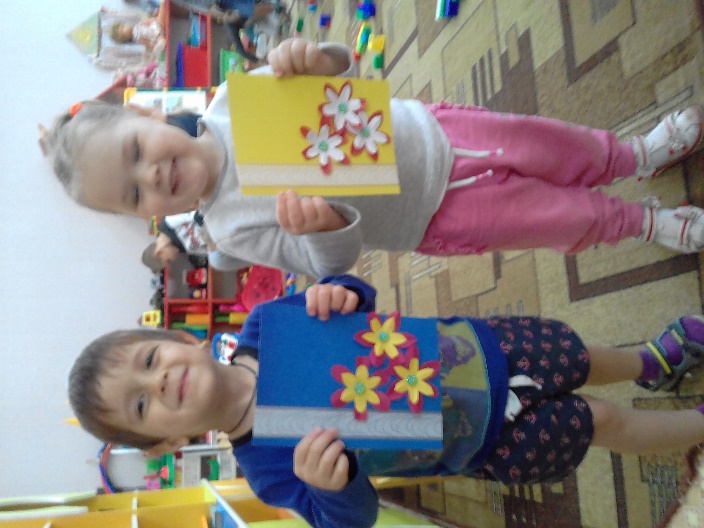 Развивающая предметно – пространственная среда
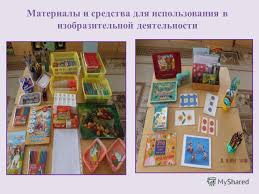 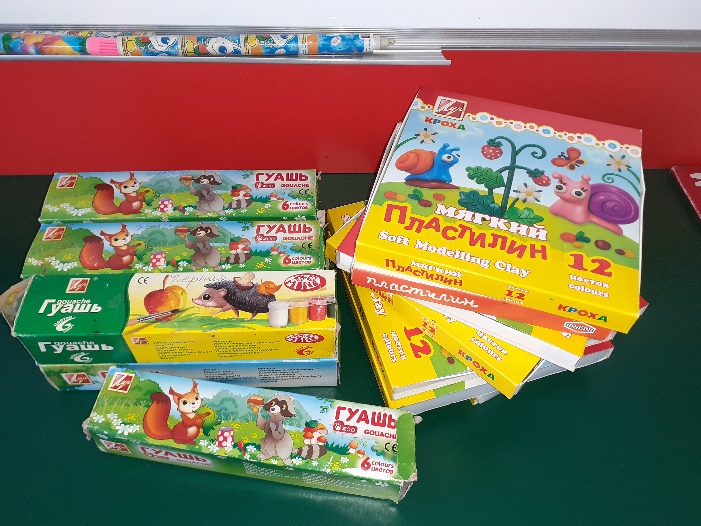 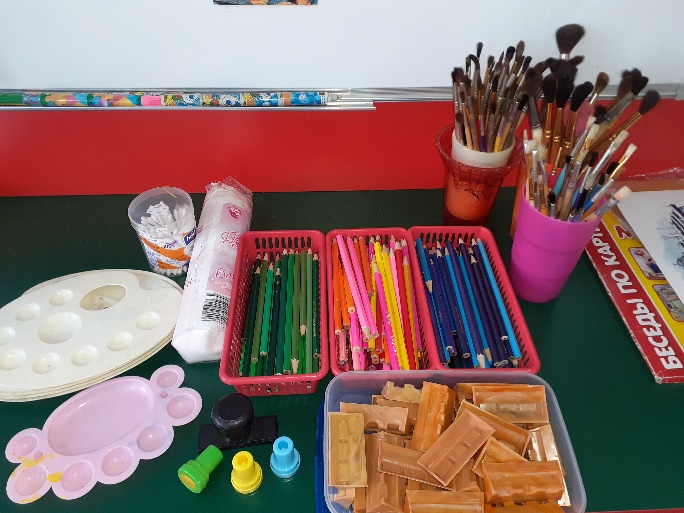 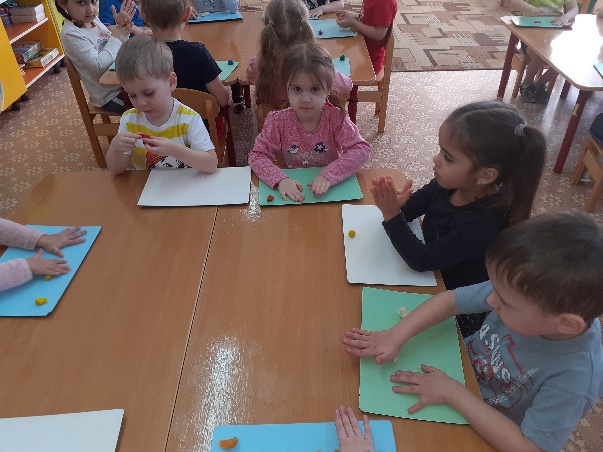 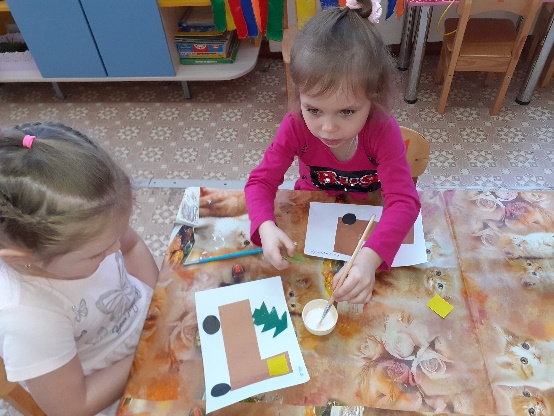 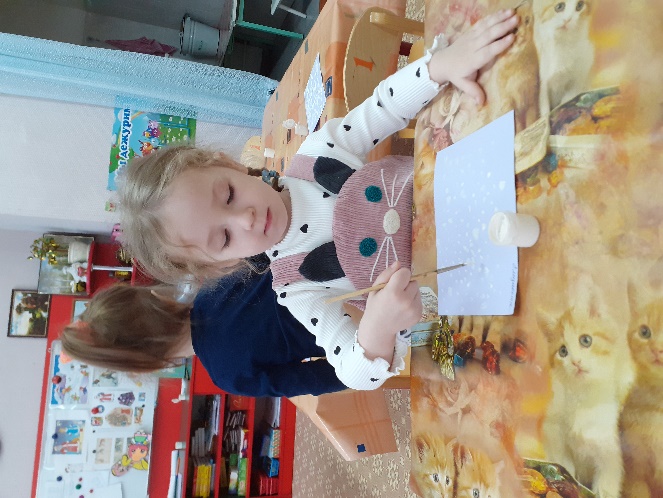 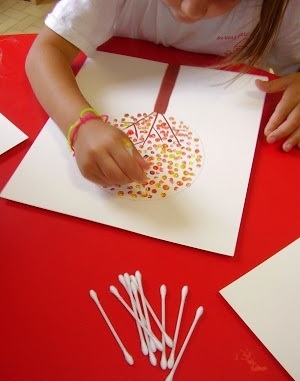 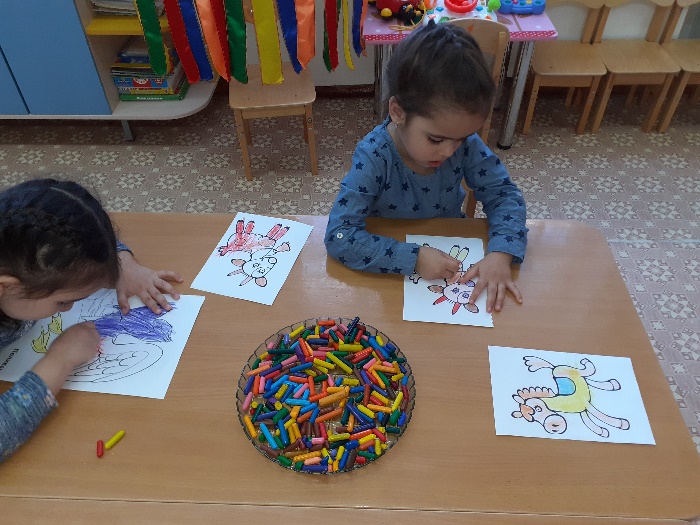 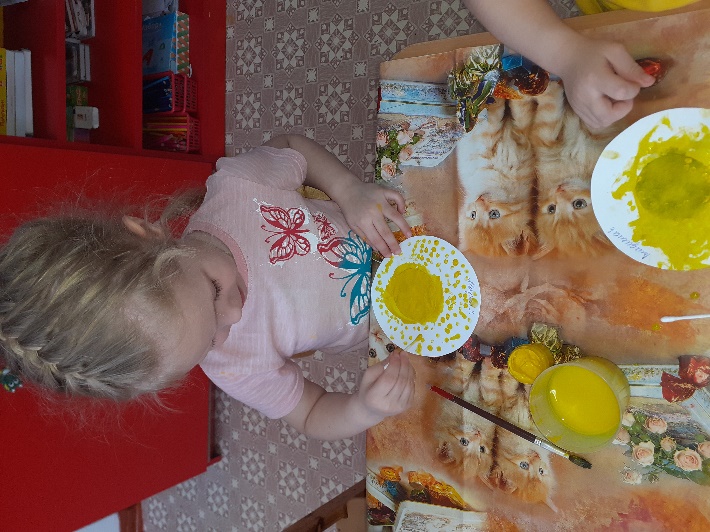 Самостоятельная деятельность
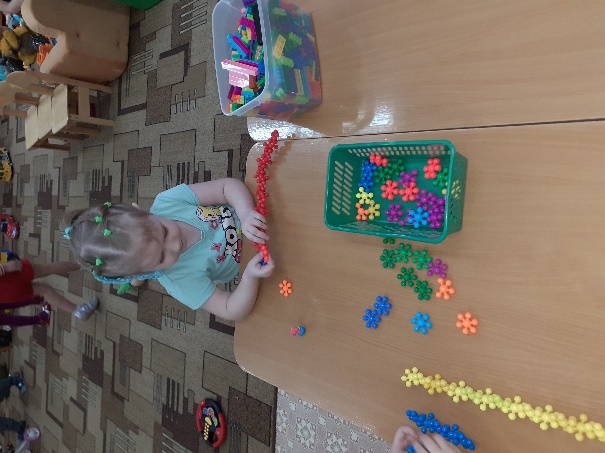 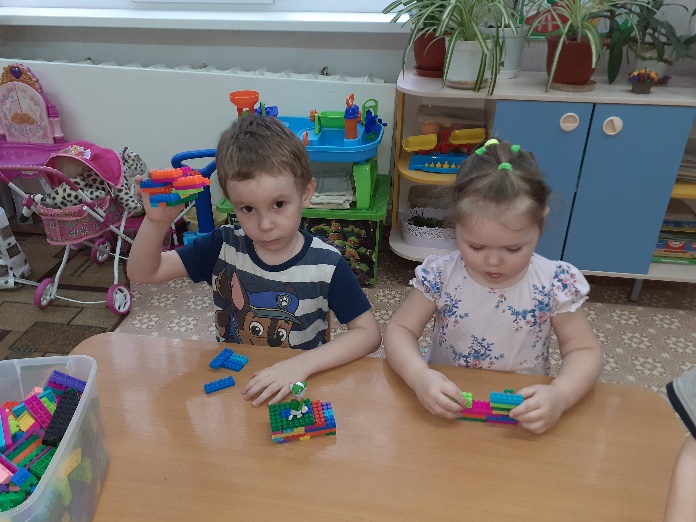 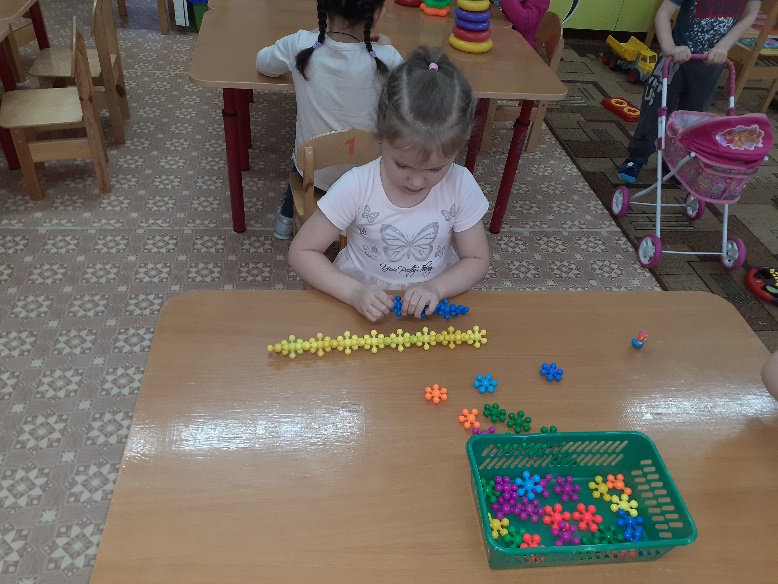 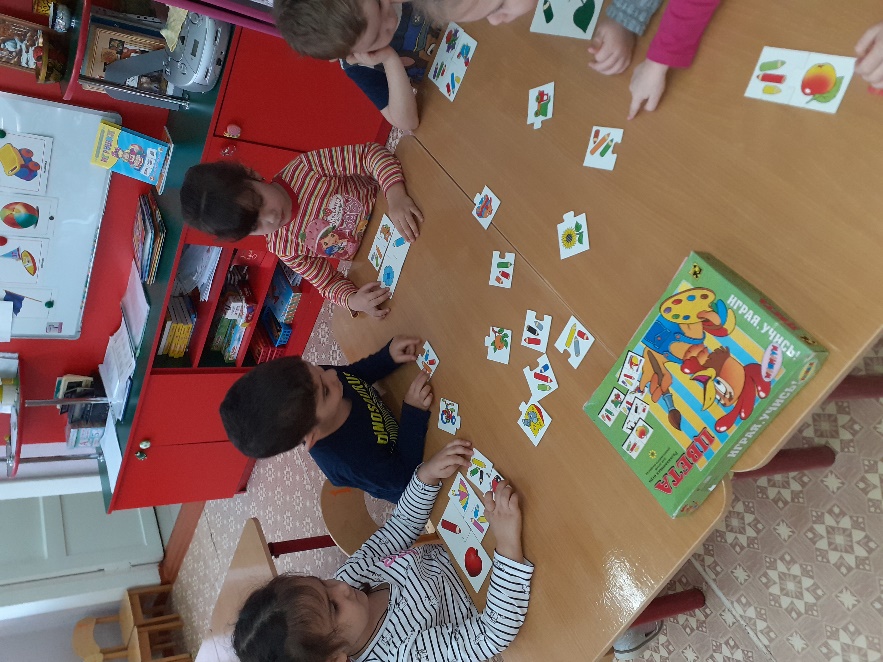 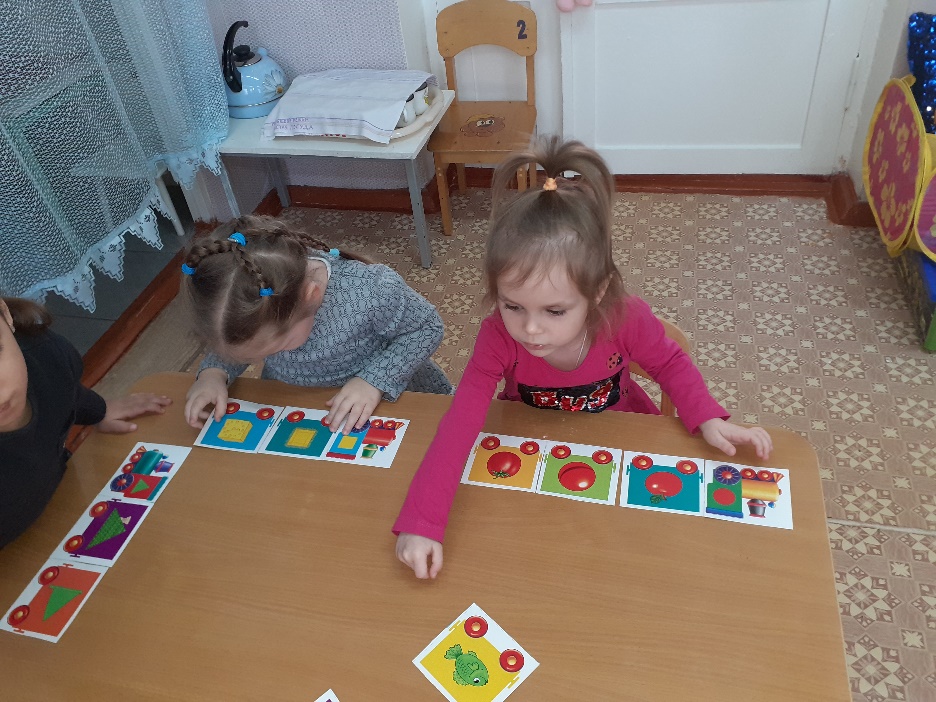 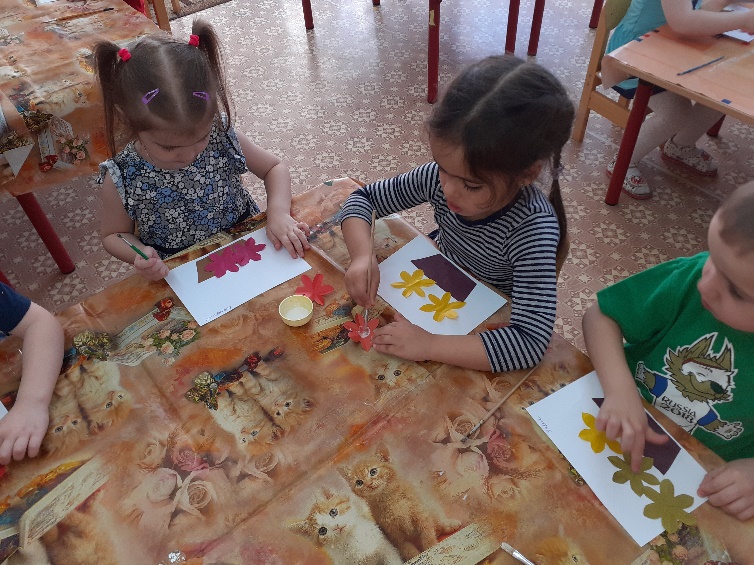 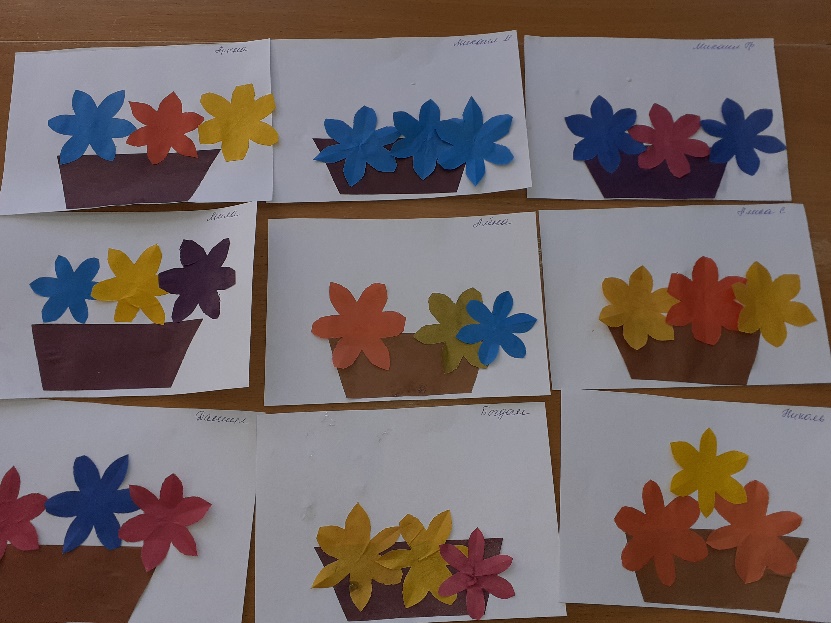 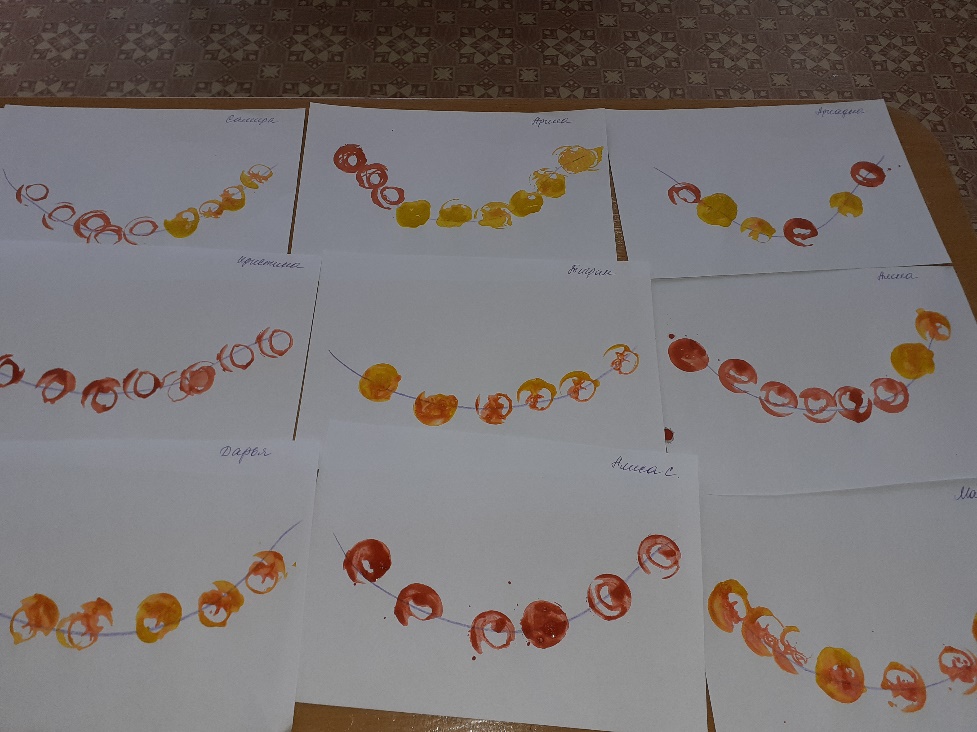 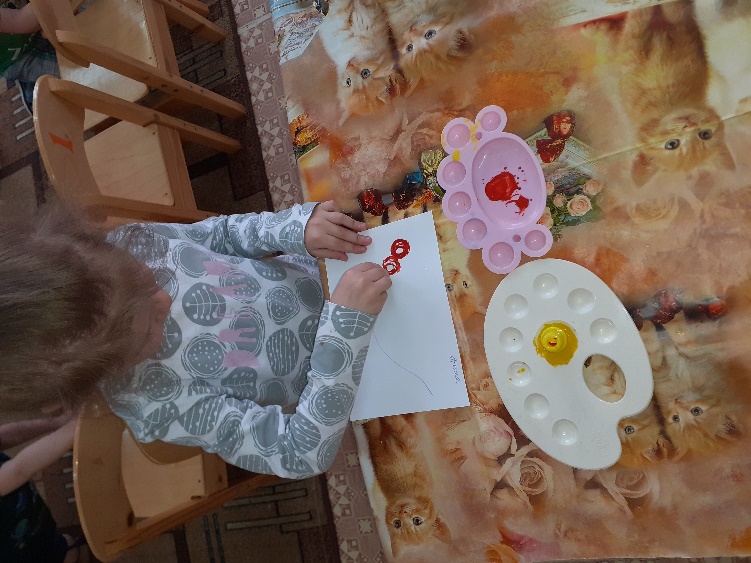 Развивающие игры
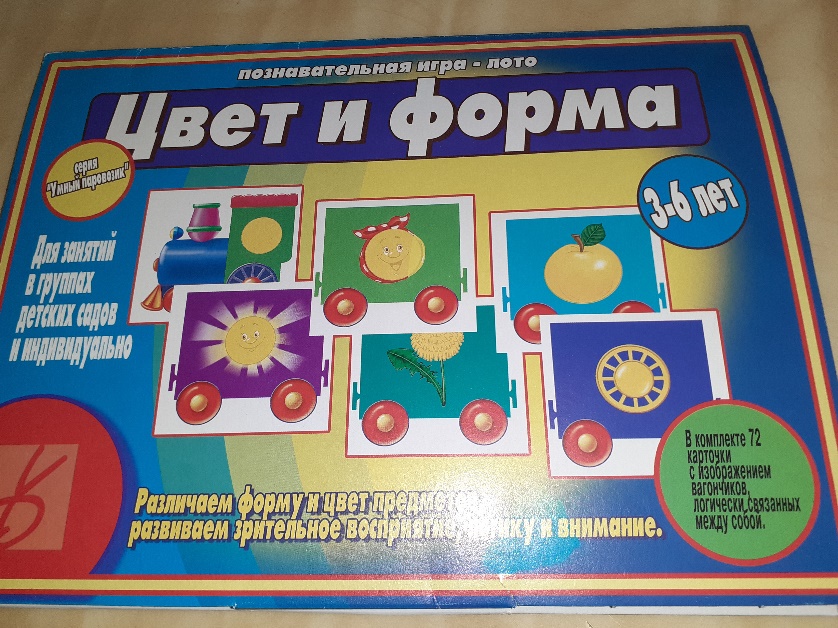 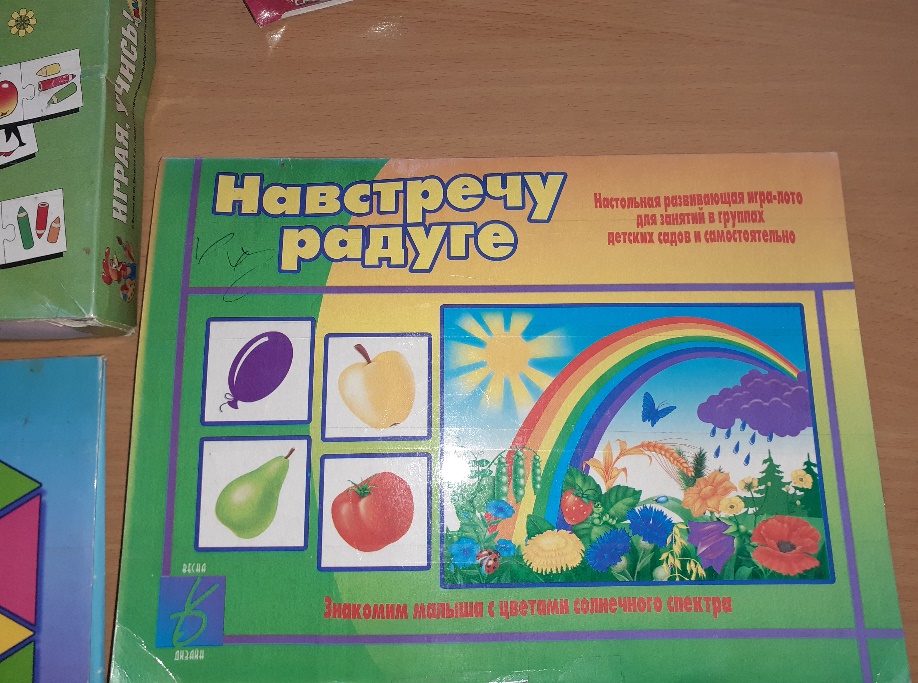 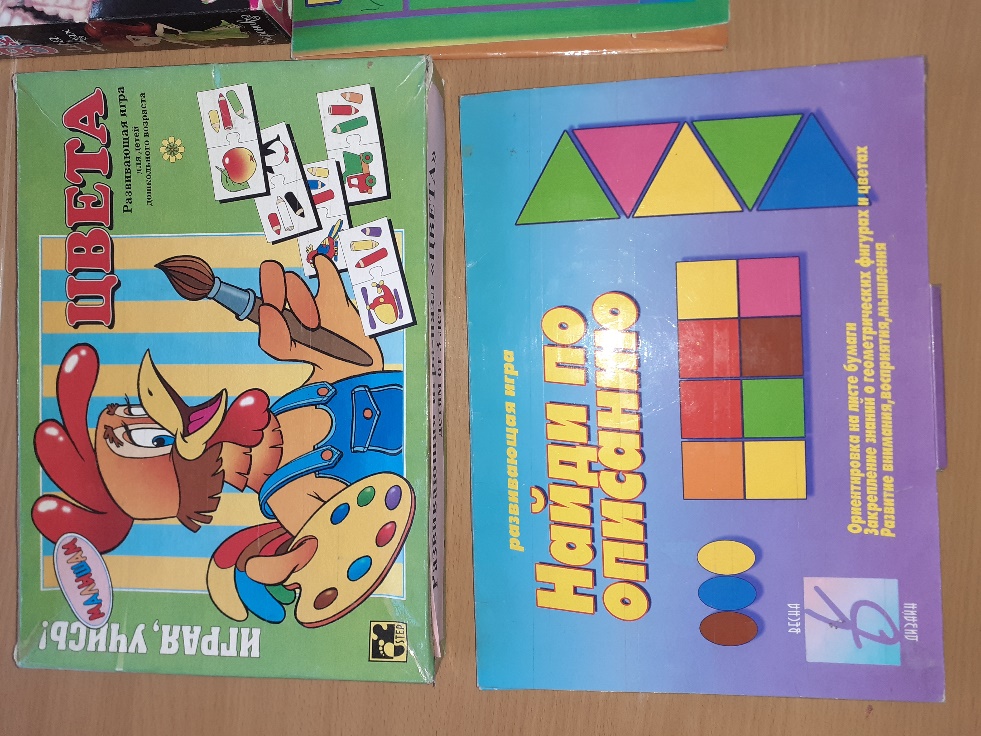 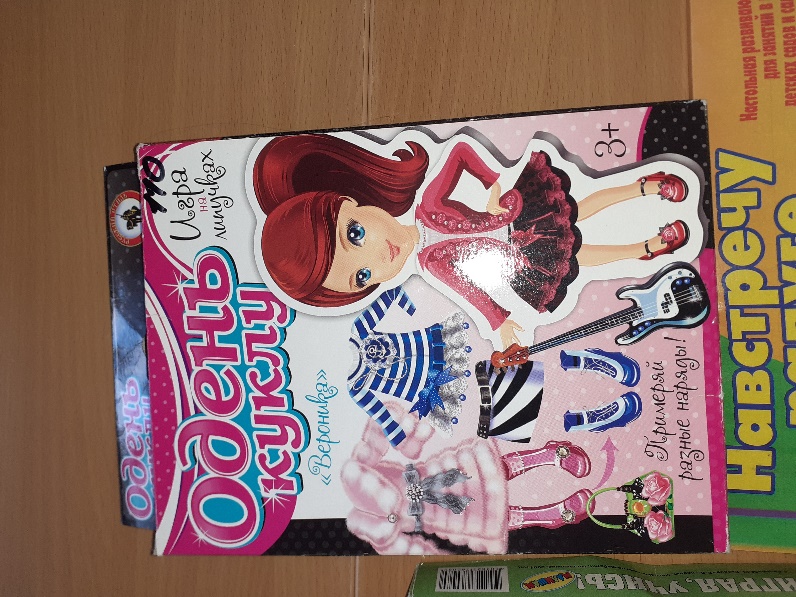 СПАСИБО ЗА ВНИМАНИЕ!